ZIT (KARŞIT)
ANLAMLI 
KELİMELER
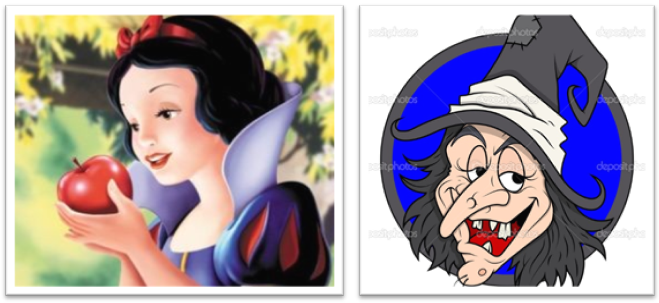 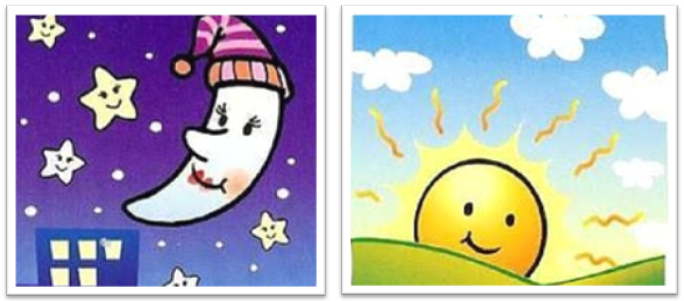 İskender07  ( ilkokul  etkinlikleri)
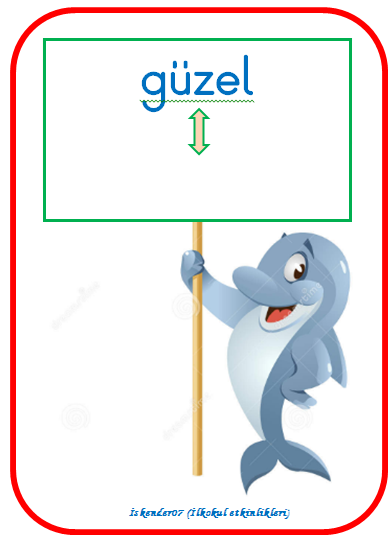 çirkin
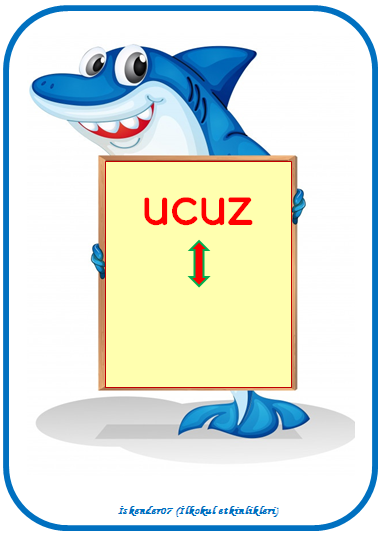 pahalı
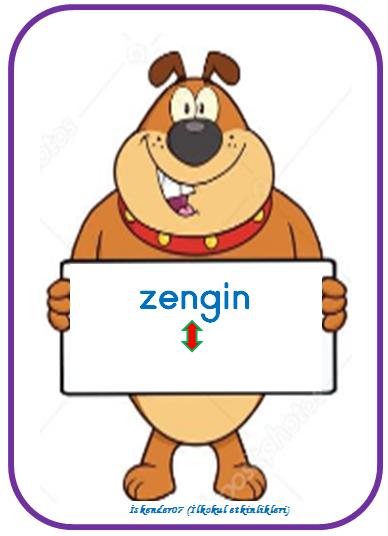 fakir
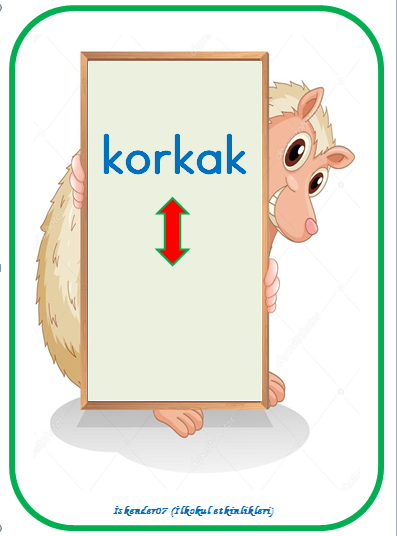 cesur
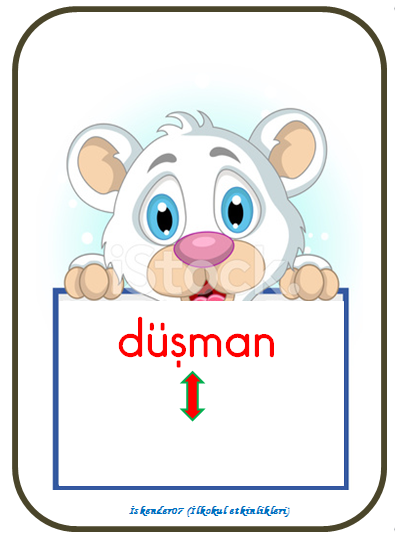 dost
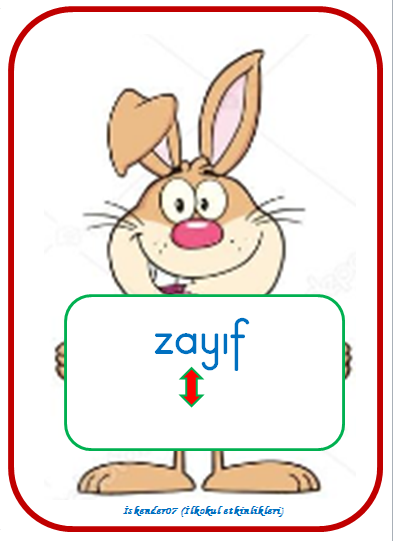 şişman
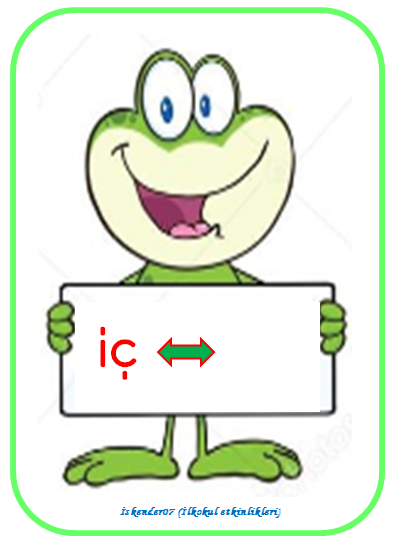 dış
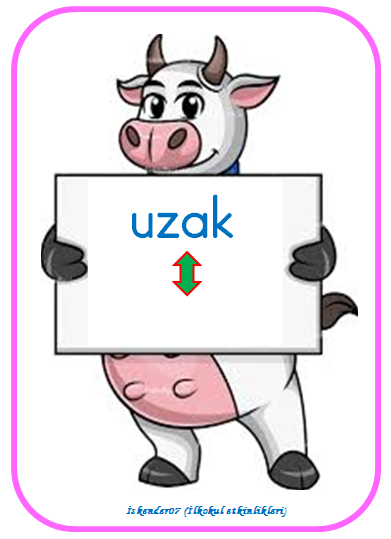 yakın
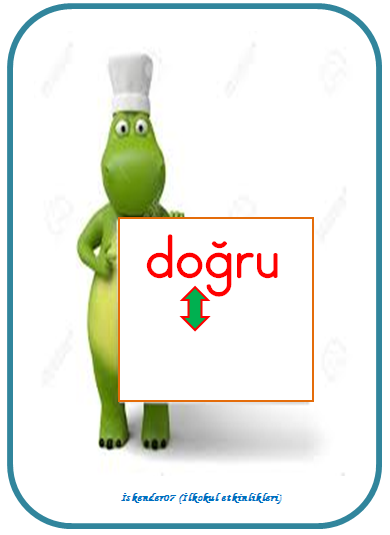 yanlış
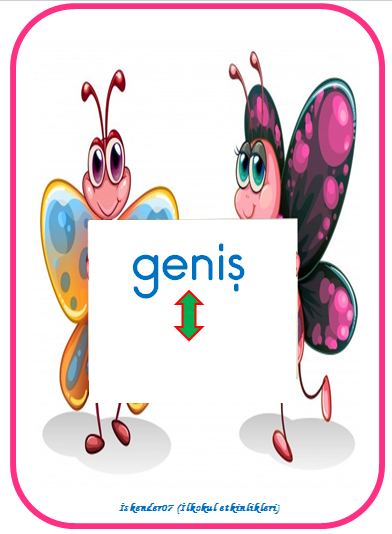 dar
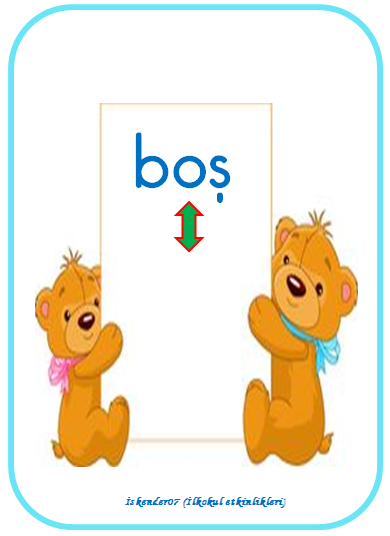 dolu
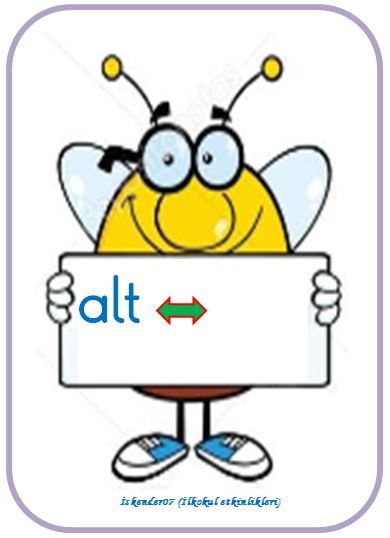 üst
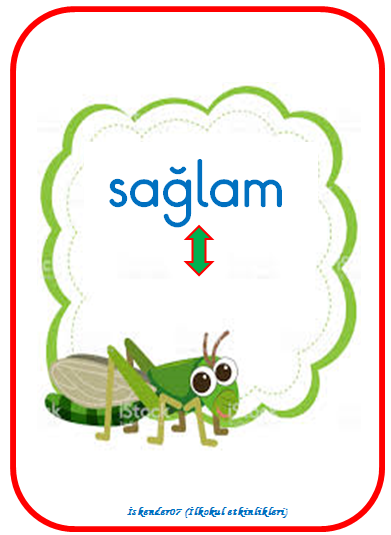 çürük
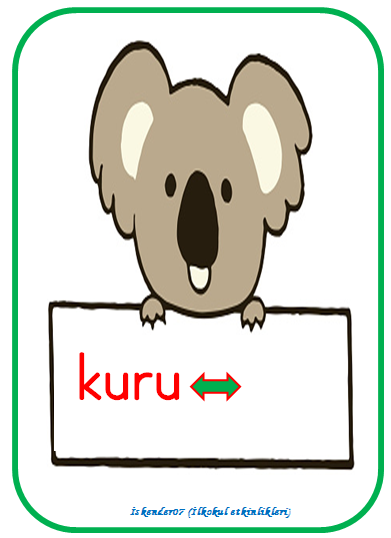 yaş
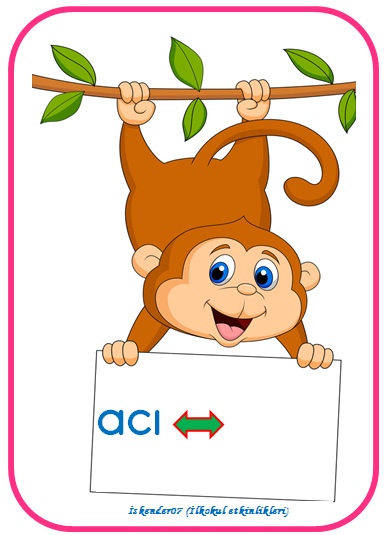 tatlı
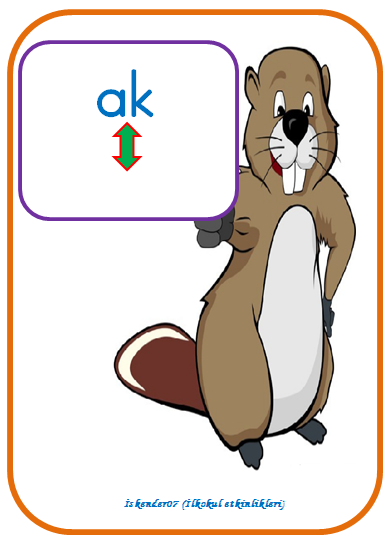 kara
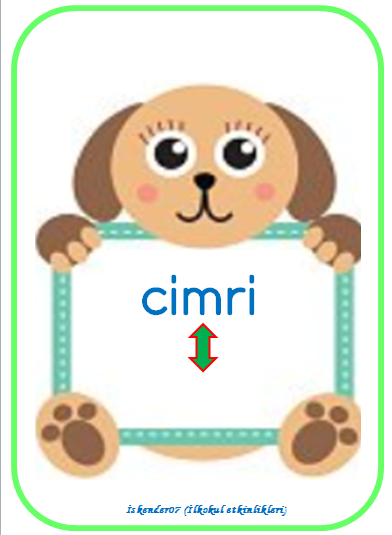 cömert
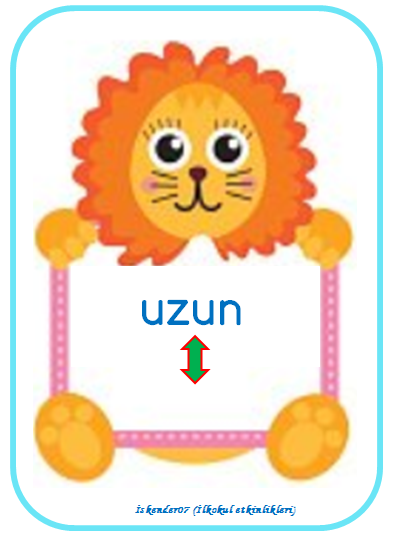 kısa
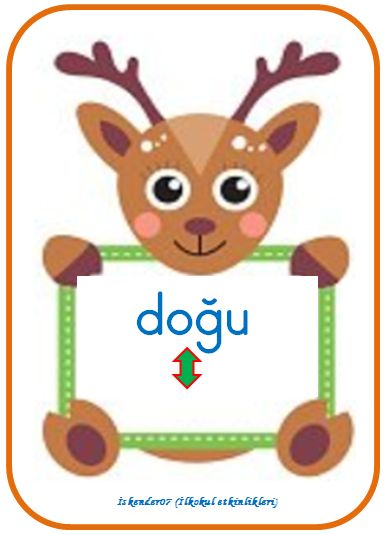 batı
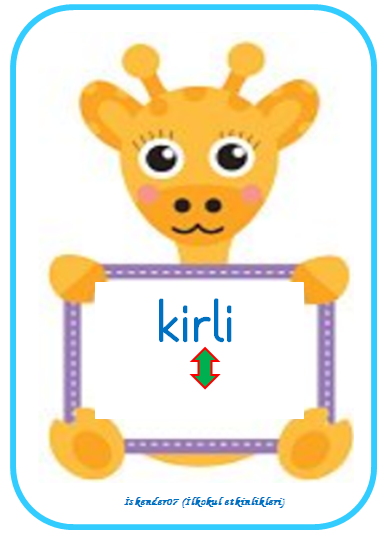 temiz
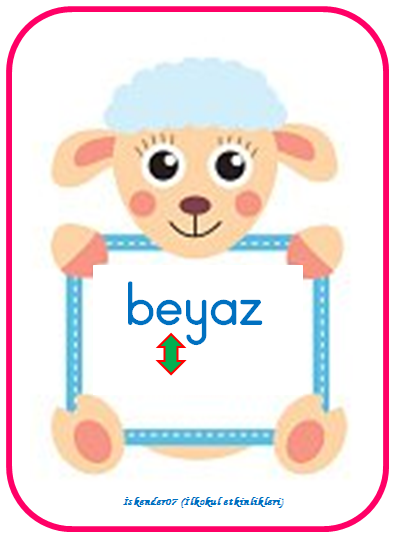 siyah
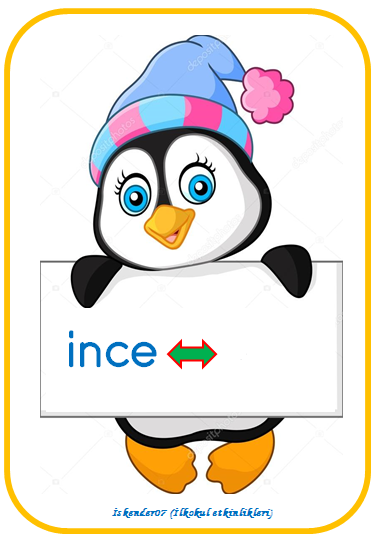 kalın
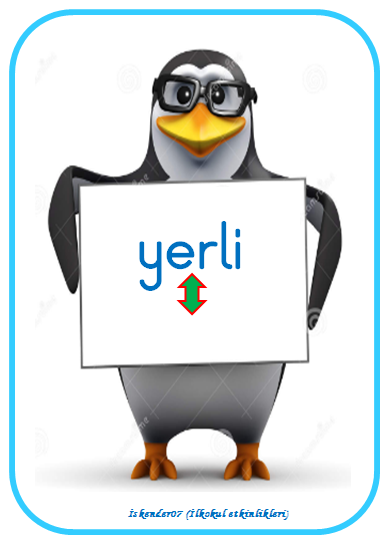 yabancı
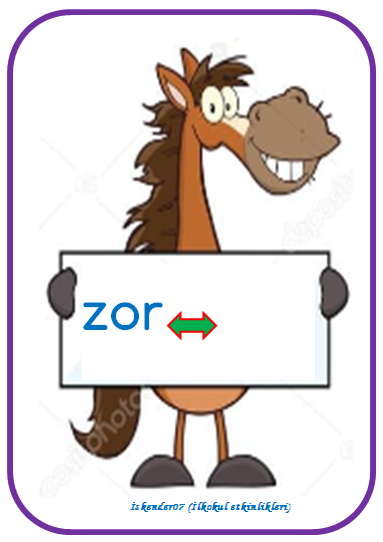 kolay
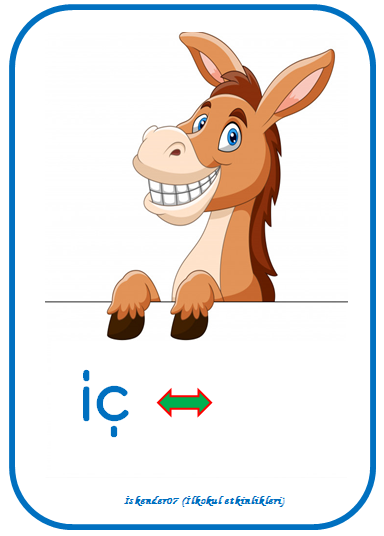 dış
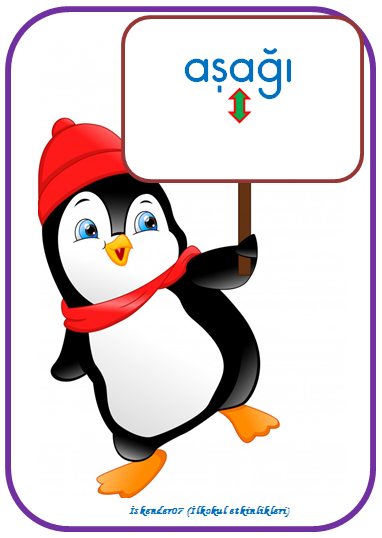 yukarı
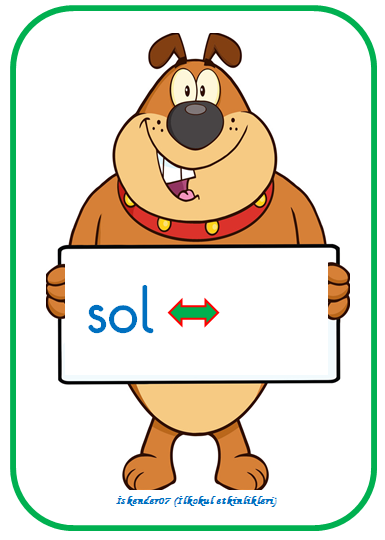 sağ
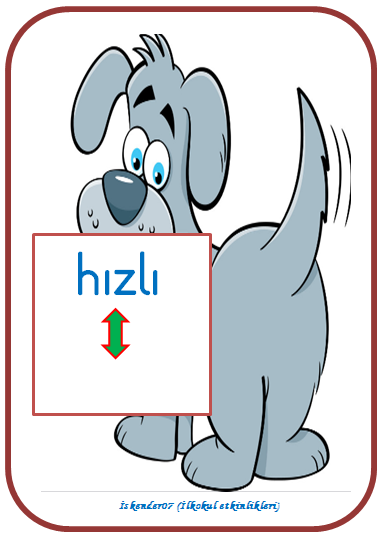 yavaş
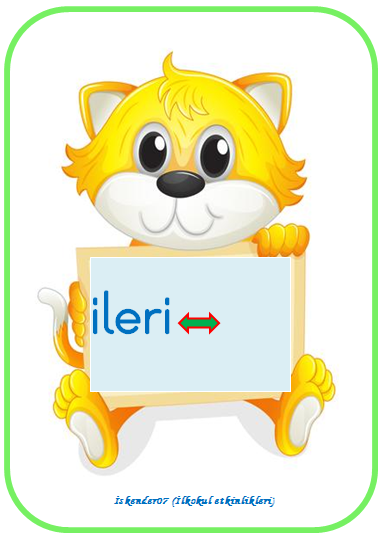 geri
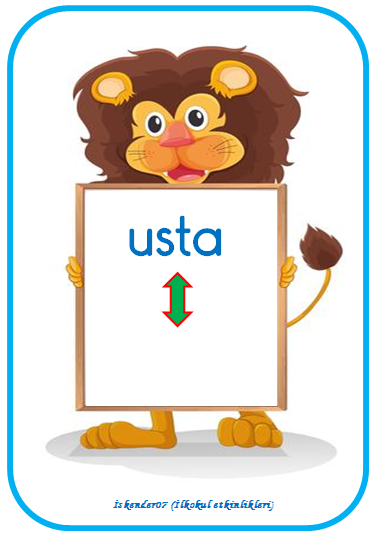 acemi
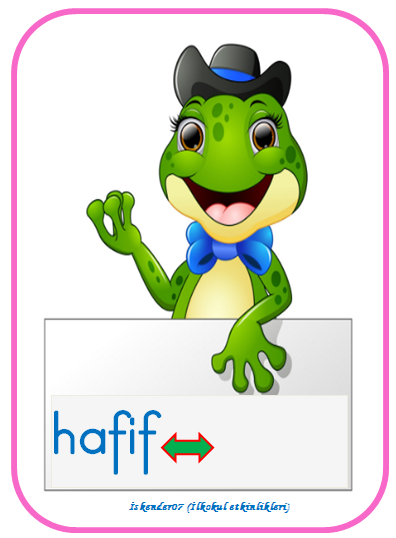 ağır
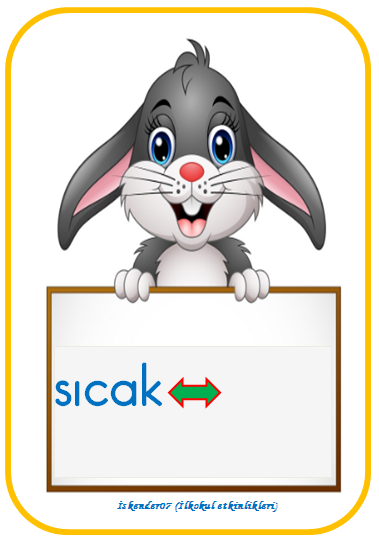 soğuk
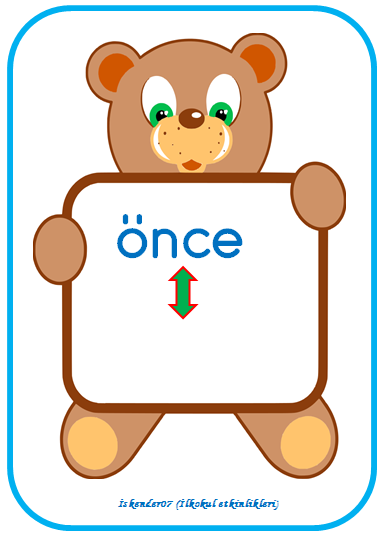 sonra
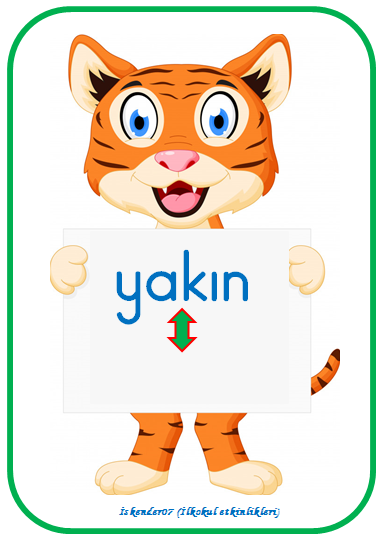 uzak
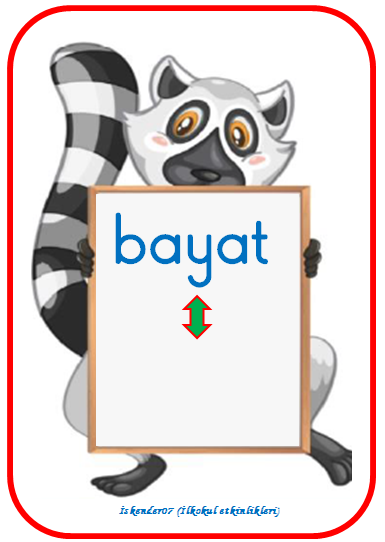 taze
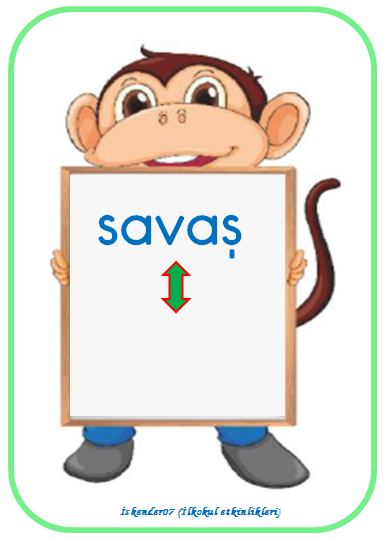 barış
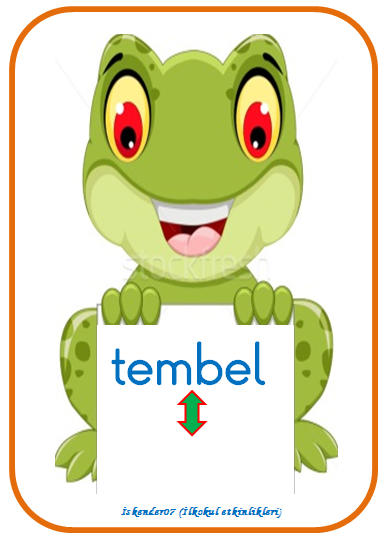 çalışkan
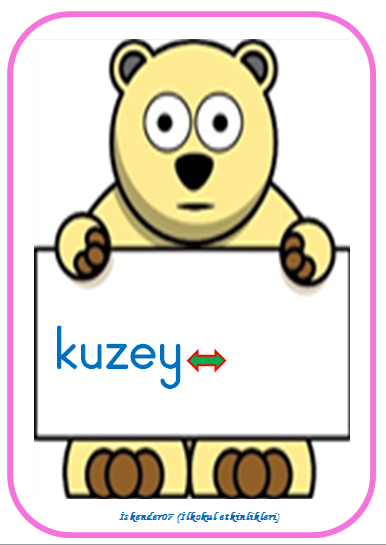 güney
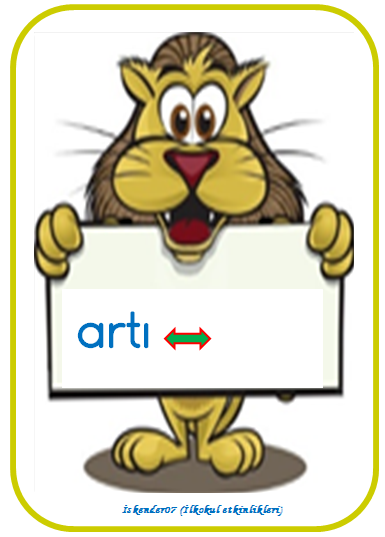 eksi
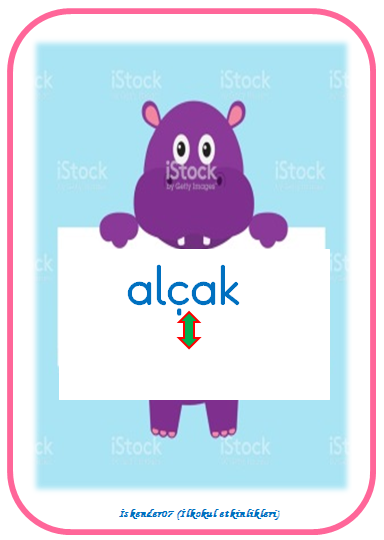 yüksek
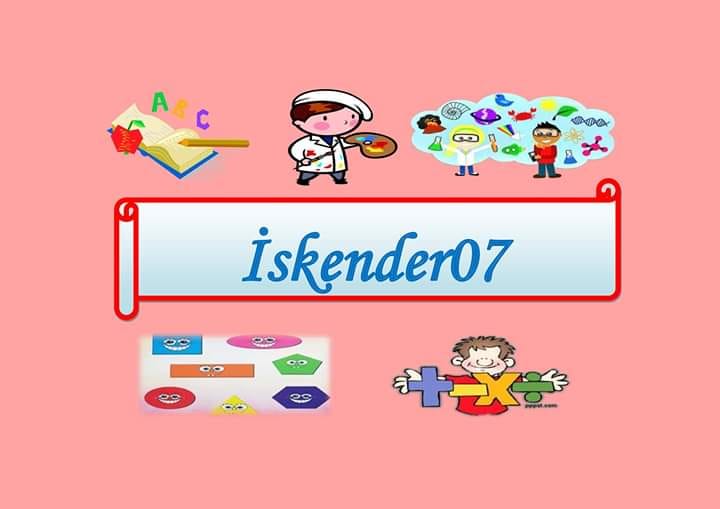 Daha fazlası için facebook grubumu takip edebilirsiniz.

https://www.facebook.com/groups/311812933136180/
İskender  TAŞ
Sınıf Öğretmeni